ADABIYOT
5 - sinf
Mavzu: Mirtemir hayoti va ijodi
Mustahkamlash
“Cholg‘u”
1922- yil
Dastlabki asarlari
“Tuyg‘ular”
1926-  yil
“Fanorchi ota”
Bolalik mavzusidagi hikoyalari
“Gulnor opa”, “Musicha”, “Singan umid” , “Tillatopar”
Mustahkamlash
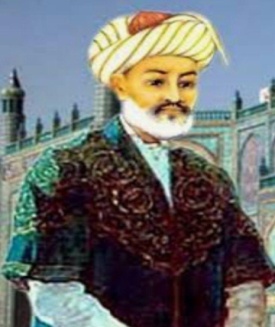 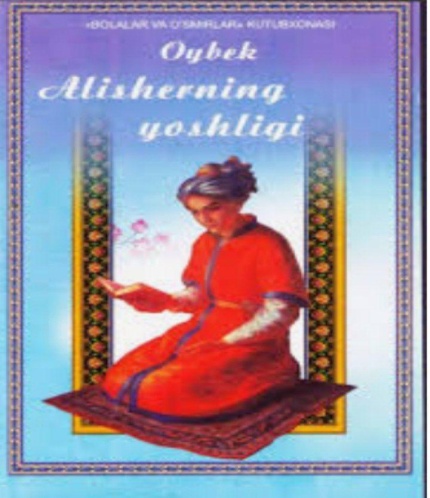 Alisher Navoiy
“Bolaning ko‘ngli poshsho” hikoyasi
Bugun darsda…
Mirtemir hayoti va ijodi
She’riyat
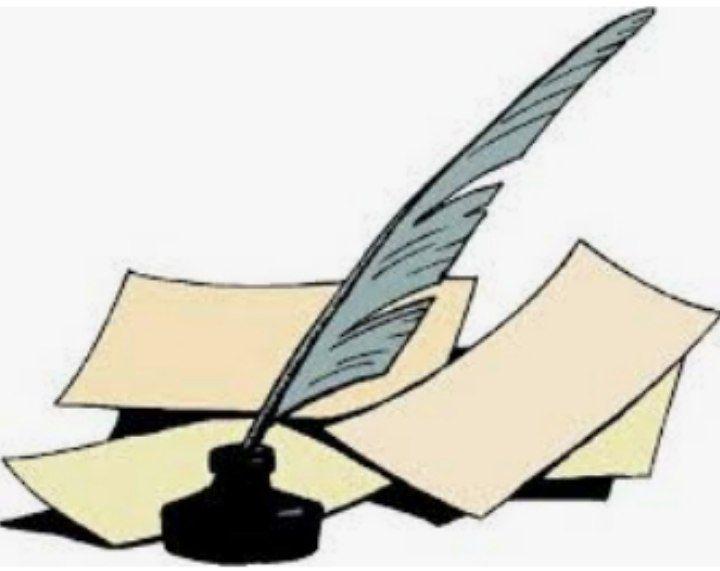 Ko‘l-u tog‘lik,
Bog‘-u rog‘lik o‘zbek elim.
Momo yurti,
Bobo yurti Chambilbelim.
Zar-u gavhar – yaltiroq tosh,
nedir olmos,
Sen biz uchun ham non, ham osh,
mangu meros.
Shoir
Mirtemir Tursunov 1910- yilda
 Qoratog‘ etaklarida – hozirgi 
 Qozog‘istonning Turkiston shahriga
 yaqin Iqon qishlog‘ida
 tavallud topgan.
Ta’lim-tarbiya
Avval bobosi qo‘lida, keyin eski 
maktabda tahsil oladi.
Toshkentga kelib, “Almaiy” nomidagi 
maktabda tarbiya ko‘radi.
Samarqanddagi O‘zbekiston 
davlat pedagogika akademiyasida
 o‘qiydi.
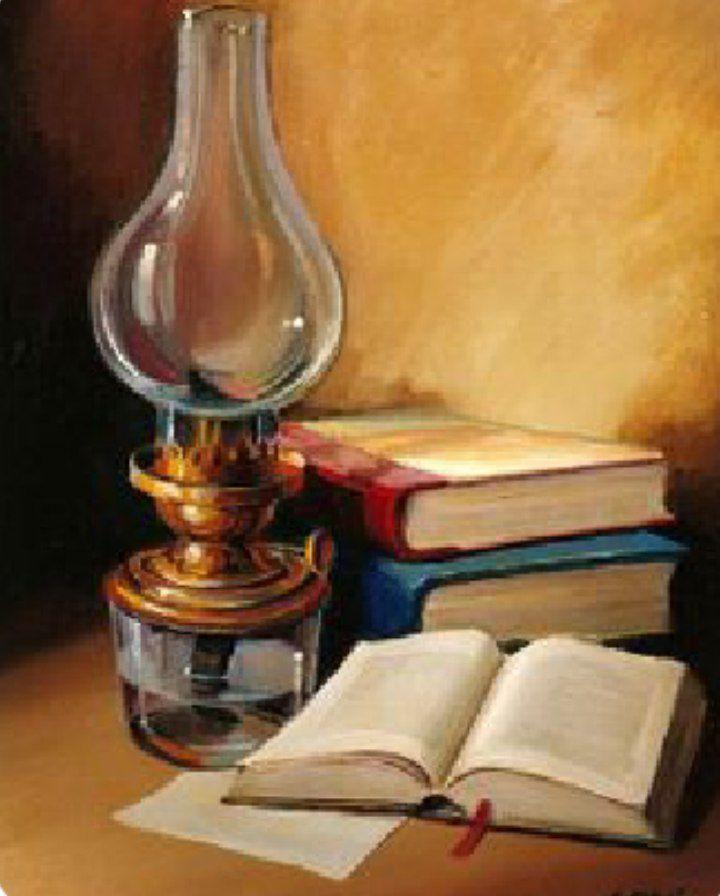 Ijodidagi ilk qadam
Birinchi she’r
Birinchi she’riy to‘plam
“Tanburim ovozi”
1926- yil
16- yoshida
“Shu’lalar qo‘ynida”
1928- yil
Mirtemir
“Zafar”, “Qaynashlar” va “Tong” she’riy to‘plamlari e’lon qilindi.
Ijodidan namunalar
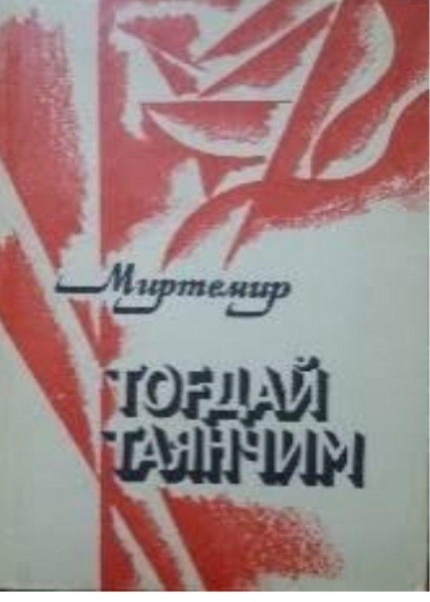 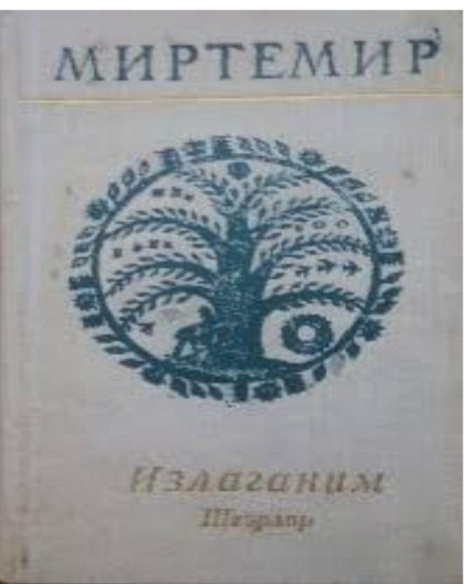 “Bong”, “Poytaxt”, “O‘ch”, 
“Surat”  va “Tingla, hayot!” 
nomli mashhur asarlari mavjud.
Mirtemir - tarjimon
A.S. Pushkin, M.Y. Lermontov, N.A. Nekrasov, T.G. Shevchenko she’rlarini, dostonlarini ona tilimizga tarjima qiladi.
Mirtemir - tarjimon
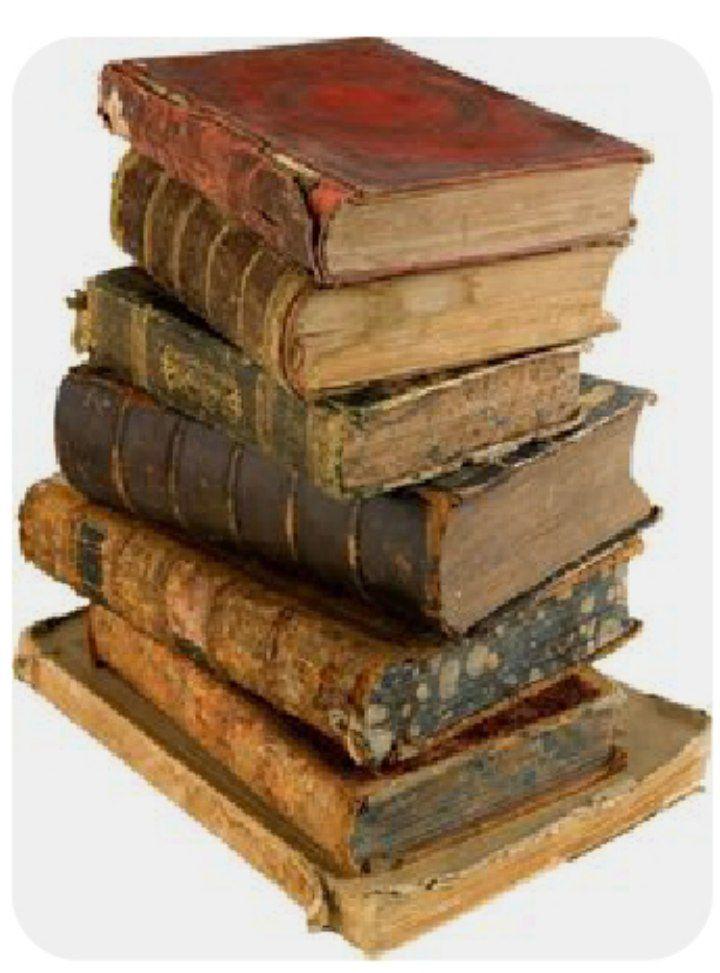 Antik dunyo shoiri Homer, Sh. Rustaveli,
 H. Hayne, R. Tagor, Mahtumquli, Berdaq,
 N. Hikmat she’riy asarlari;
“Manas” qirg‘iz xalq eposi, “Qirq qiz” qoraqalpoq xalq dostoni mahorat bilan ona tilimizga tarjima qilingan.
So‘nggi asar
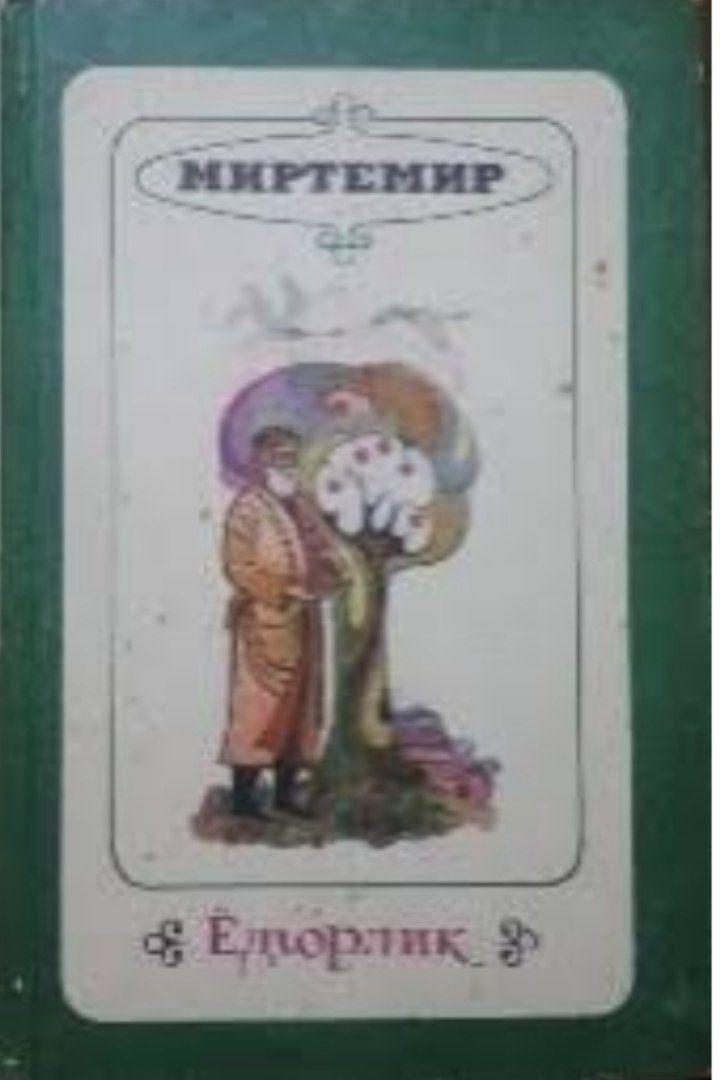 Mirtemir
“Yodgorlik” she’riy to‘plam
E’tibor bering!
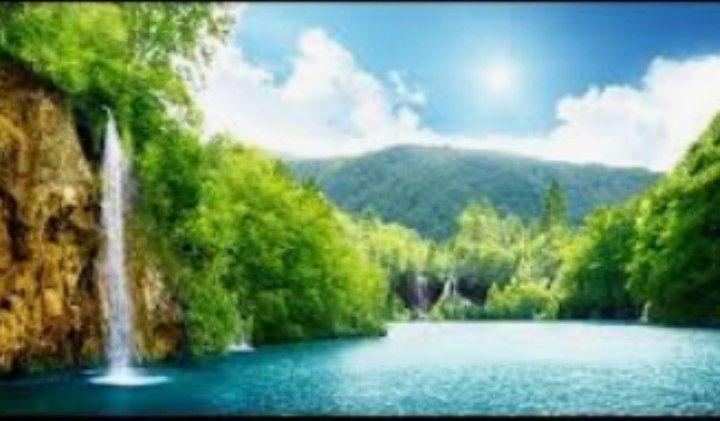 Shoirning ijodidagi bosh mavzu yurtga, tabiatga oshiqlik, bolalik xotiralariga sadoqat, o‘z xalqidan faxrlanish, uni chin dildan sevish va ardoqlashdan iboratdir.
Shoir Mirtemir
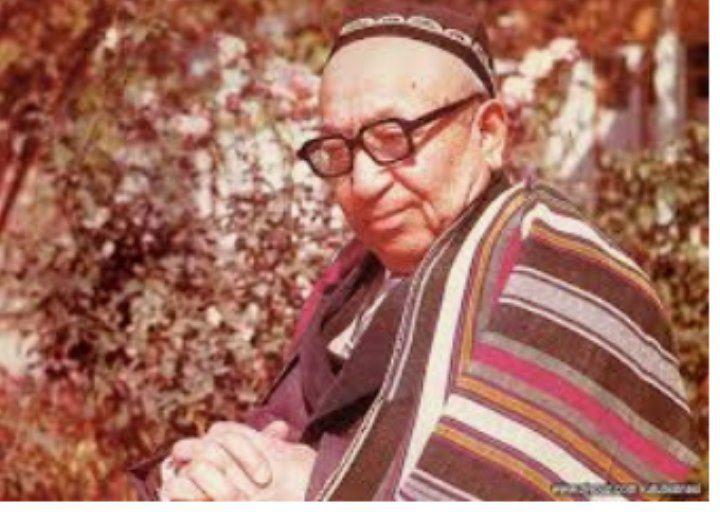 Mirtemir Tursunov 
1978- yil 24- yanvarda 
68 yoshida 
vafot etadi.
E’tirof
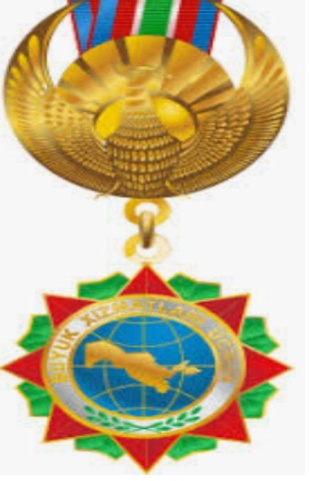 Mustaqillik yillari Mirtemirning
 xalqimiz ma’naviyatini
yuksaltirishdagi ulkan xizmatlari 
taqdirlanib, “Buyuk xizmatlari uchun”
ordeni berildi.
Mirtemir - samimiy inson
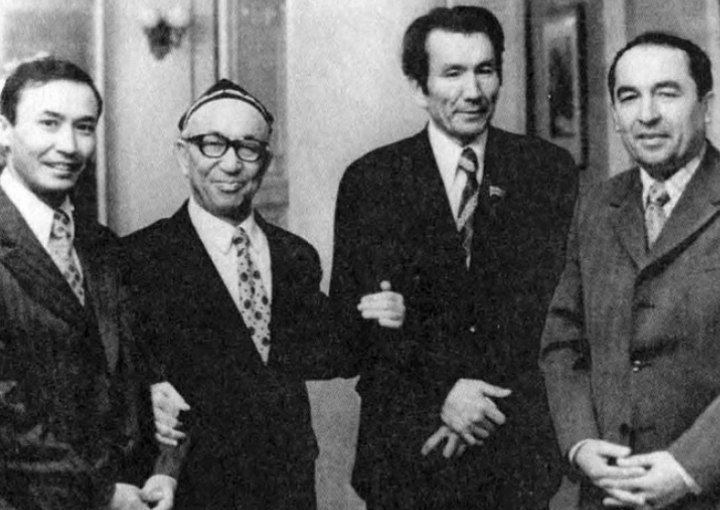 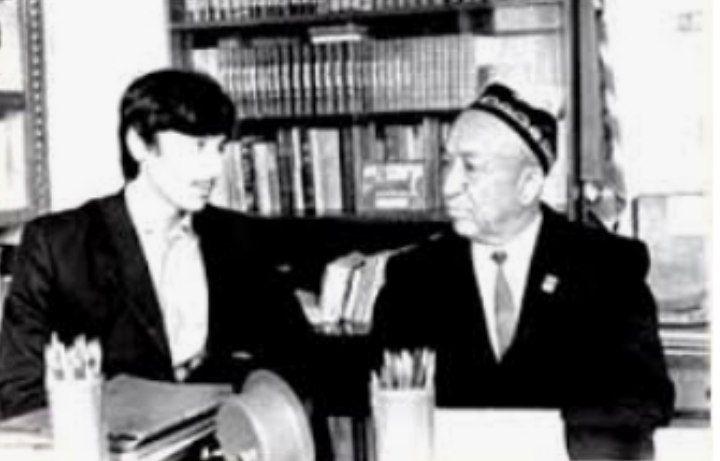 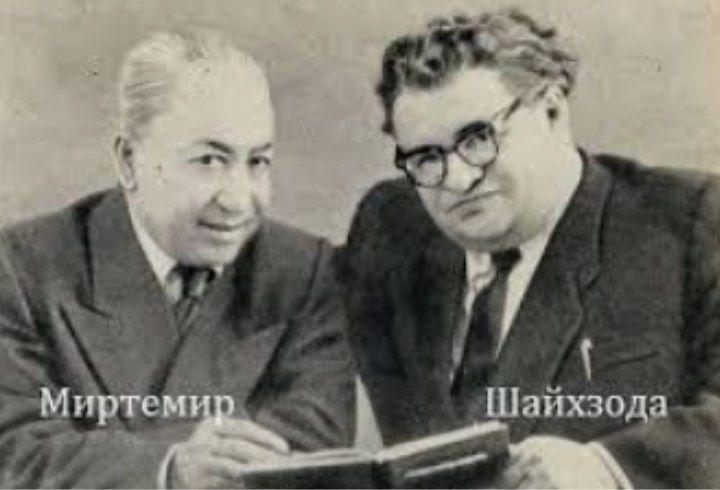 Mustahkamlash
To‘g‘risini belgilang!
Birinchi she’ri
“Yodgorlik”
Birinchi she’riy to‘plami
“Tanburim ovozi”
Oxirgi she’riy to‘plam
“Qirq qiz”
Tarjima asari
“Shu’lalar qo‘ynida”
Mustaqil bajarish uchun topshiriq: